Ochrana živočíchov.
Žiadneho živého tvora nesmieme zabiť len preto, lebo sa nám nepáči, alebo sa ho bojíme.
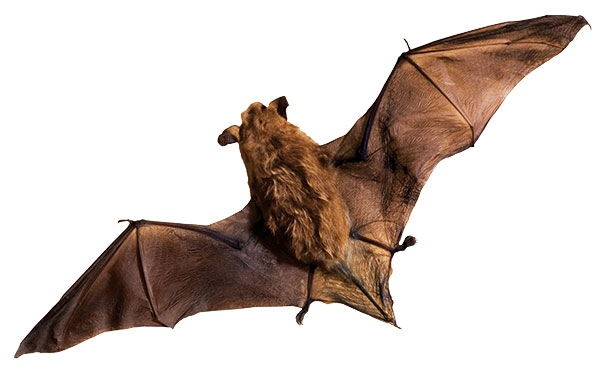 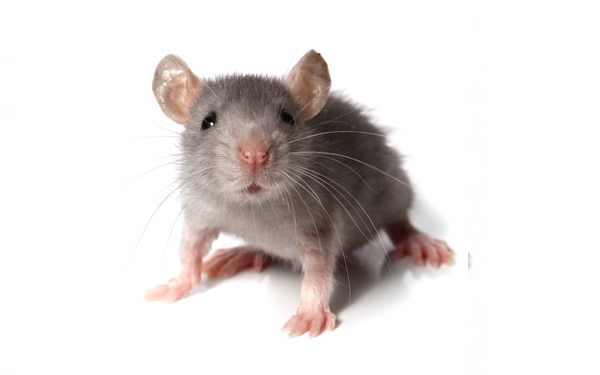 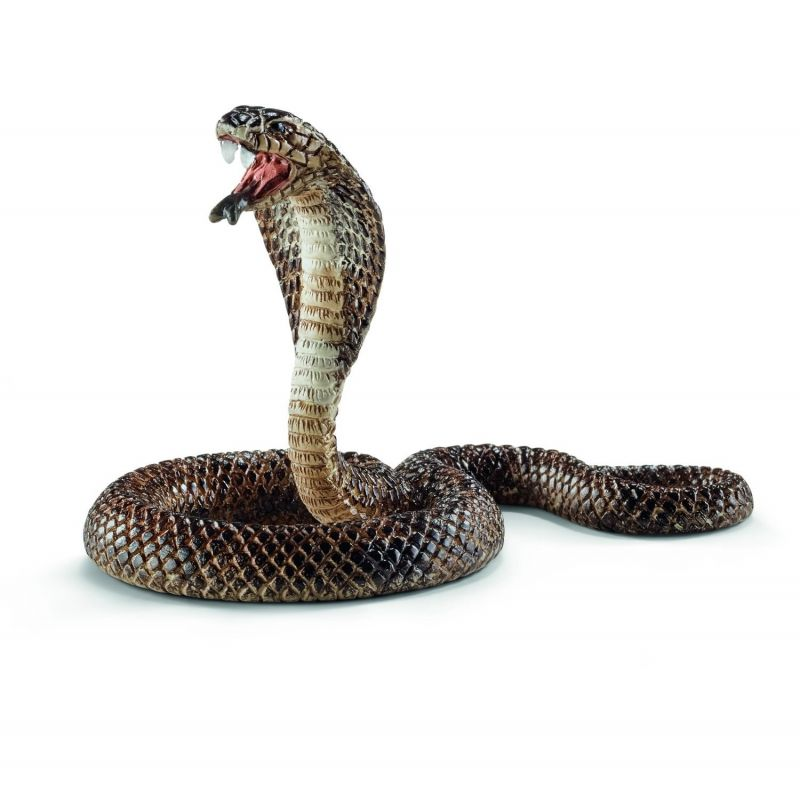 Najnebezpečnejší zo všetkých živočíchov je človek. Pôvodne zabíjal živočíchy len na obživu.
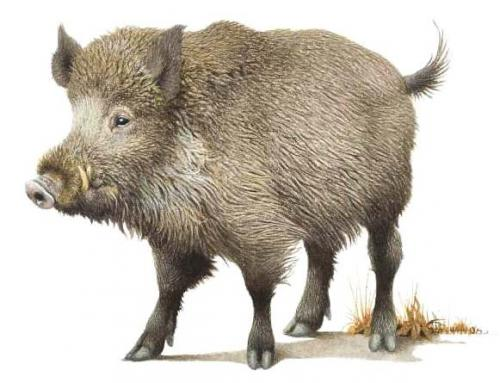 Neskôr, ľudia označili niektoré živočíchy ako škodlivé a začali ich zabíjať.
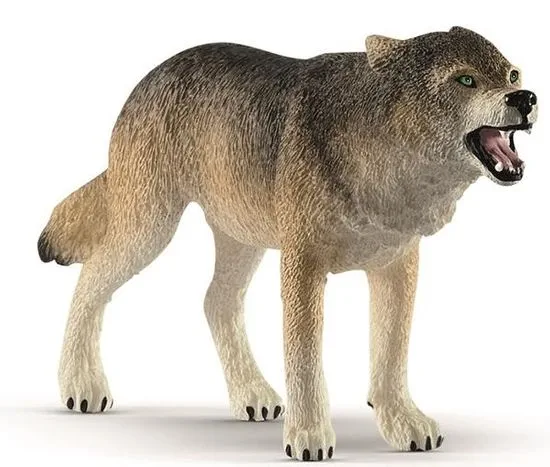 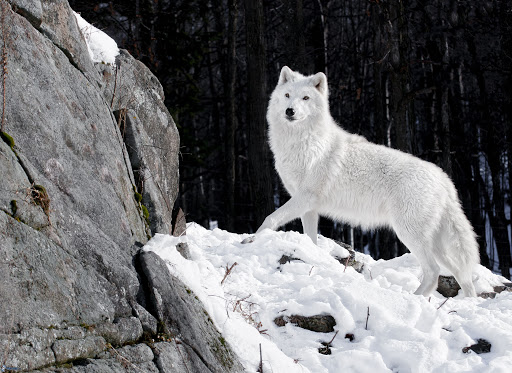 Mnohé druhy zvierat boli celkom vyhubené, niektorým hrozí vyhynutie.
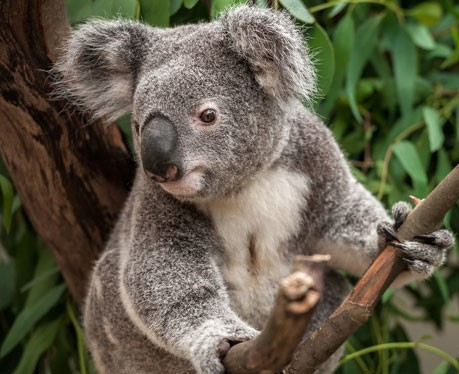 Medvedík KOALA - ohrozený druh na pokraji vyhynutia.
RYS-je kriticky  ohrozený 
živočích 
Európy.
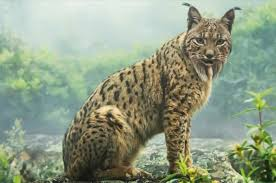 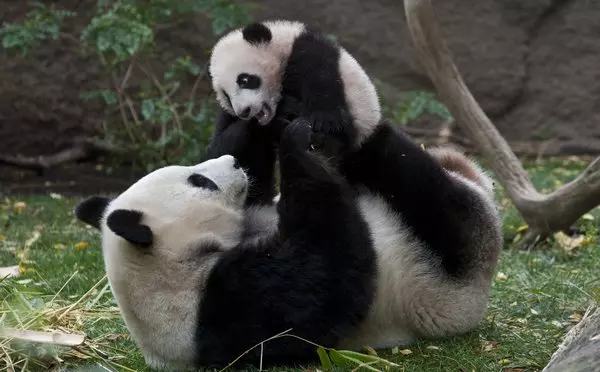 PANDA
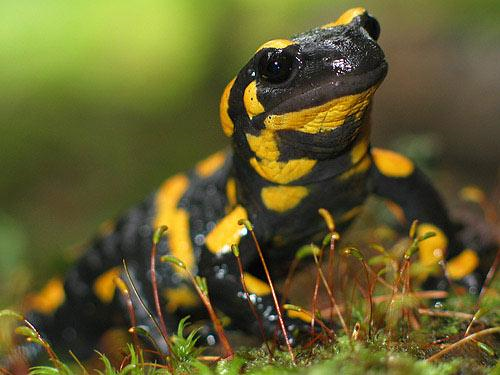 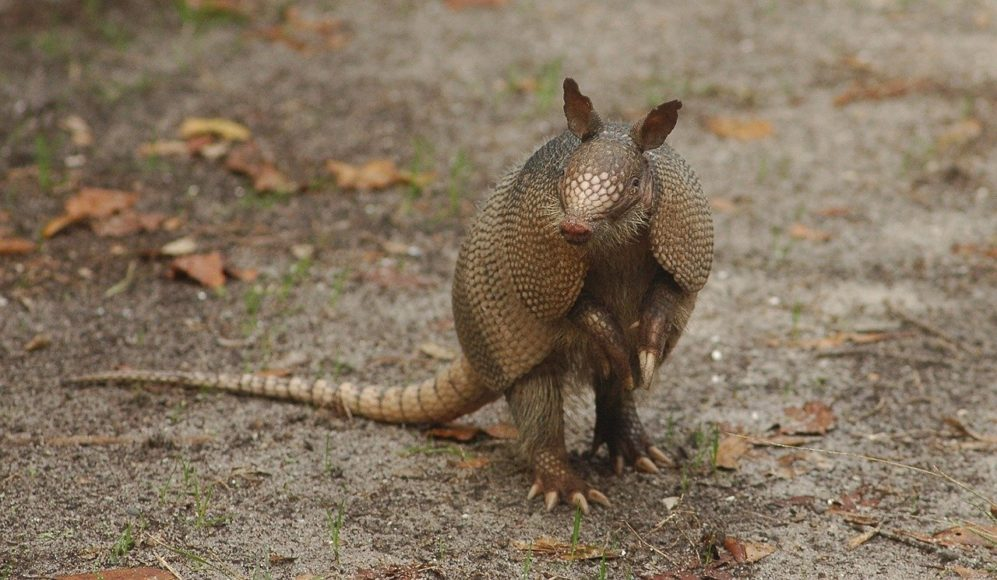 Šupinavec- je kulinárskou pochúťkou v Číne a v celej juhovýchodnej Ázii a preto je tiež na hranici vyhynutia.
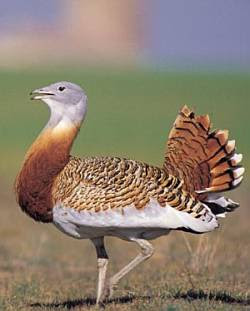 DROP
Živočíchy treba chrániť a pomáhať im, aby sa zachovala rovnováha v prírode.